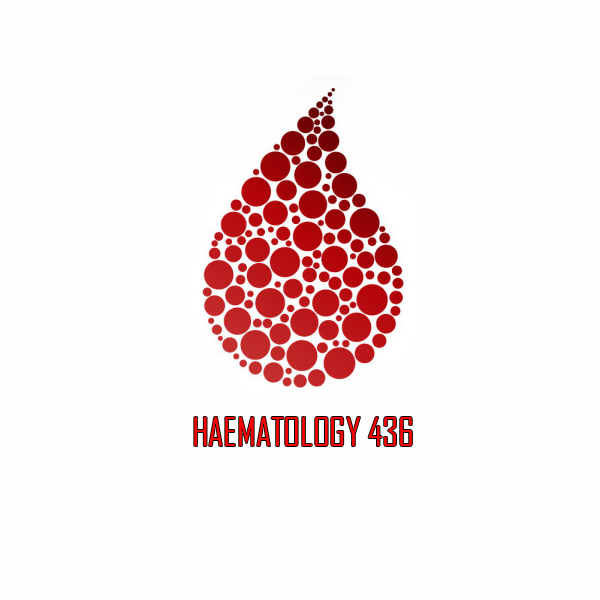 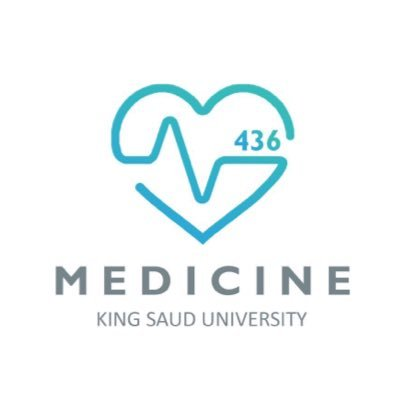 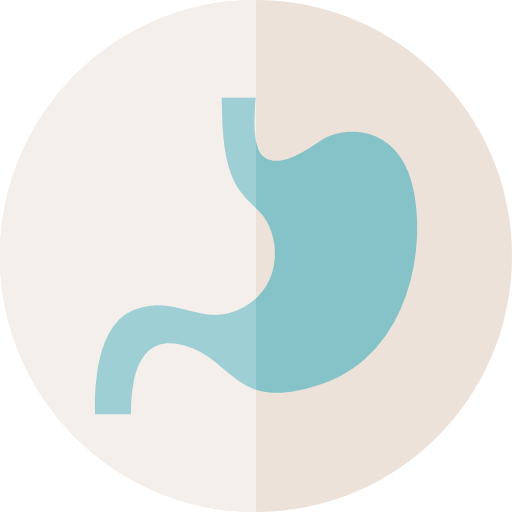 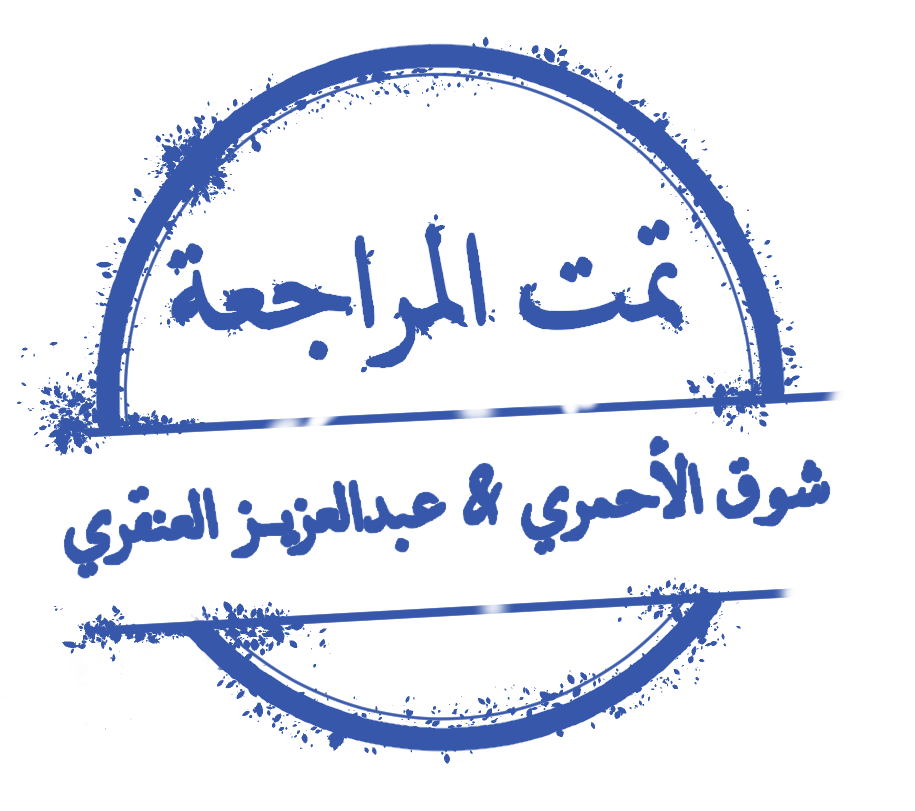 HAEMOGLOBINOPATHIES
Objectives:
normal structure and function of haemoglobin.
how the globin components of haemoglobin change during development, and postnatally.
the mechanisms by which the thalassaemias arise.
appreciate the clinical presentations and complications of thalassaemia
appreciate the contribution of haemolysis and ineffective erythropoiesis to the pathophysiology of thalassaemia
pathophysiology of sickle cell anaemia
clinical presentation and complications of sickle cell anaemia
role of haemoglobin electrophoresis and high performance liquid chromatography in the investigation of globin disorders.
appreciate the haemoglobin variants associated with disease
Color code:
Important.
Extra.
Doctor’s Notes
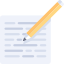 Editing file
References: 
436 girls & boys’ slides
435 teamwork slides
Do you have any suggestions? Please contact us!
@haematology436                            E-mail: Haematology436@gmail.com    
                              or simply use this form
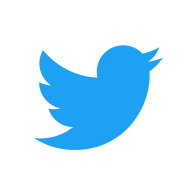 Haemoglobinopathies: usually related to pediatrics
1- Thalassaemias : reduction of the number of Haemoglobin. 
2- Abnormal haemoglobins: Abnormal structure.
HEMATOLOGY TEAM 436
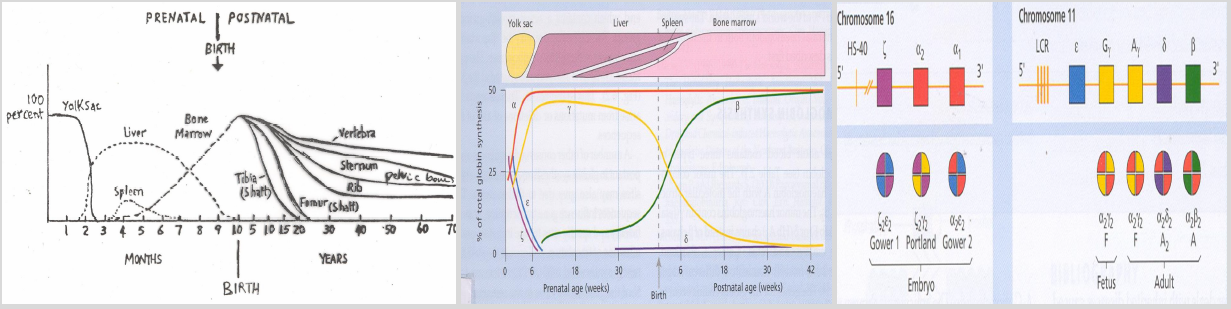 B
A
C
PICTURE 1 :Bone marrow in long bones, stops in the  adult life, but the flat bones throughout life. unless there is increased demand, that will activate the long bones .
you sholud know that ⍺ chain is made up with 141 amino acid 
 start with valine and ends with arginin .
you sholud know that β -chain is made up of 146 amino acid 
start with valine and ends with histidine .
Change of amino acid No. 6, 26 and 121 in beta- globin chain may cause                                                                                abnormal Globin chain.
2
HEMATOLOGY TEAM 436
Hemoglobin Types:-
Hemoglobins present at birth in normal newborn:
3
Thalassemia: inherited autosomal recessive disorder in which the protein part (Globin) of the hemoglobin is completely or partially missed, Due to missed genes.
-The Pathophysiology reflects the impact of an imbalance in the expression of α and β globin chains. Remember: Thalassemia considered as Microcytic Hypochromic Anaemia (1st lecture Recall)
Effects of thalassaemias: 
 The chains which are present in excess will precipitate in the precursor red cells, leading to their premature death prior to release from the bone marrow (ineffective erythropoiesis). ineffective erythropoiesis that’s mean  the bone marrow is forming the red blood cells  but not releasing . 
The resulting anemia leads to an increased erythroid drive.
There is further expansion of the marrow into bones not typically used
for haemopoiesis, and into the spleen, so
The long-term consequences of thalassaemia will lead to 
1- Splenomegaly.  Due to compensation because bone marrow is not working normally, body will request from the spleen and the load on spleen will increase and lead to splenomegaly
2- Bony deformities. Because the bone marrow expand to compensate and take the bony space                       leading to the deformities.
3- Iron excess as well as chronic anaemia. iron because of repeated blood transfusions given to a patient suffering from thalassemia ,so with each blood transfusion more iron is acquired

-Normal alpha chain is made from 141 amino acid
-Normal beta chain is made from 146 amino acid
HEMATOLOGY TEAM 436
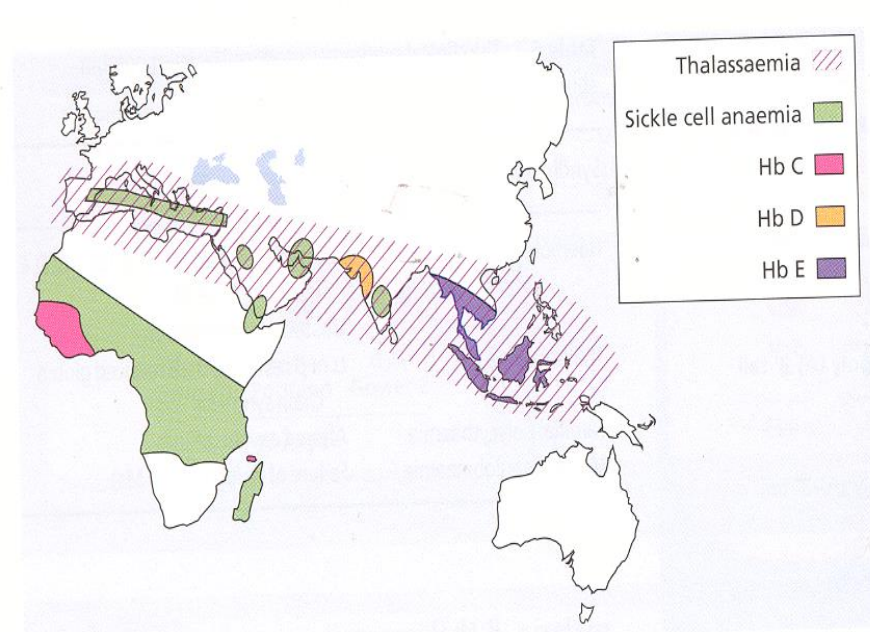 4
HEMATOLOGY TEAM 436
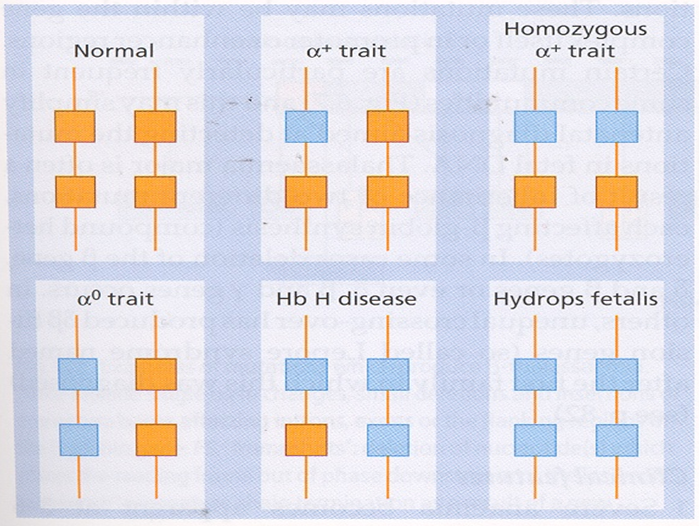 1. α – Thalassaemia:
Could be Either: 
Heterozygous.
Homozygous.


                                                                                                This picture is important for the next 2 slides 

 Normally We have 4 genes of α- globin chains in our chromosome 16 , Each 2 genes located in one allele, each allele comes from each parent. (Picture No#1)
 So we can sub-divide the α-Thalassaemia according to how many genes is defect in which allele into: 
1- α⁺-Thalassaemia trait (Alpha Plus): when there is deletion in One or Two α- globin chain genes, it could be either (the silent carrier)  :
Heterozygotes α⁺-Thalassaemia trait: When there is deletion of 1 Gene from 1 Allele. (Picture No#2)
Homozygous α⁺-Thalassaemia trait: When there is deletion of  2 Genes from 2 different Allele. (Picture No#3)
 Affected individuals are asymptomatic, although they have minor haematological changes such as slight reductions in mean cell volume (MCV) and mean cell haemoglobin (MCH) (Microcytic Hypochromic Anaemia). 
2-α⁰-Thalassaemia trait (Alpha 0): When there is deletion of 2 Genes from the same allele.  (Picture No#4)
The Haemoglobin is either normal or slightly reduced and the MCV and MCH are low (Microcytic Hypochromic Anaemia). 
3- Haemoglobin H disease (3 Genes deletion) Usually this patient come seeking for treatment :  When there is deletion of 3 Genes from the alleles. (Picture No#5). 
This chronic haemolytic anaemia results from the inheritance of both the  α⁺- and α⁰-thalassaemia alleles, leaving one functioning α-globin gene per cell.
α-globin chains are produced at very low rates, leaving a considerable excess of β-chains, which combine to form tetramers (β4). This tetramer is known as Haemoglobin H.
2
3
1
4
6
5
5
α – Thalassaemia (cont.)
α-globin chains are produced at very low rates, leaving a considerable excess of β-chains, which combine to form tetramers (β4). This tetramer is known as Haemoglobin H.
 Haemoglobin H is unstable and precipitates as the erythrocytes become aged, forming rigid membrane-bound inclusions that are removed during the passage of affected red cells through the spleen.
 The damage to the membrane brought about by this removal results in a shortened red cell lifespan.
HEMATOLOGY TEAM 436
Findings :
Most patients are moderately affected, with anaemia of 7-11g/dl (Moderate anaemia) and markedly hypochromic, microcytic indices.
Supravital staining of the blood film demonstrates cells with many HbH inclusions, giving a characteristic ‘golf-ball’ appearance.
Most patients will be transfusion independent. Some of them need .
Splenomegaly is seen in most patients.
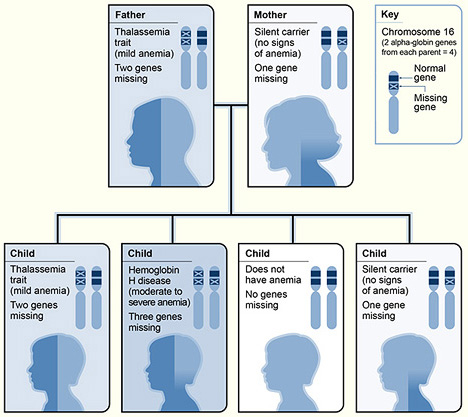 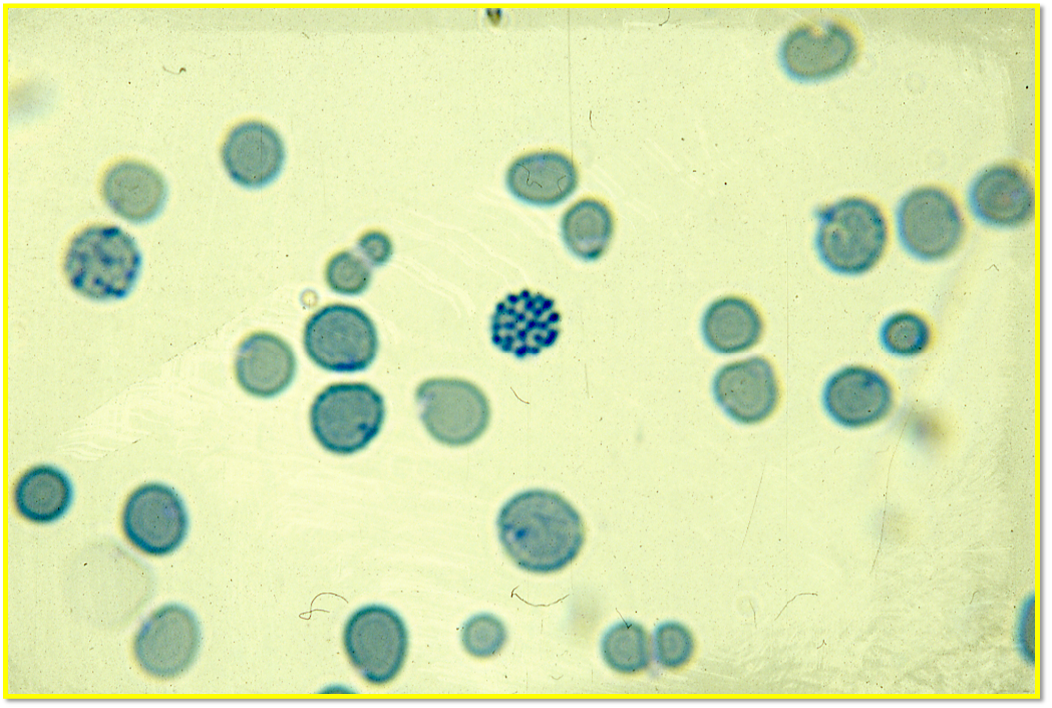 Hb H
Supravital staining shows  “Golf-Ball“ appearance
Inheritance of Hb H
4- Hb Bart’s hydrops fetalis syndrome (ALL Genes deletion): When there is deletion of all four α-globin genes. (Picture No#6).
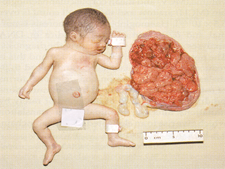 No α-chains can be formed and the fetal γ-globin forms tetramers known as Haemoglobin Bart’s. (all the 4 are γ) 
This haemoglobin is not useful for oxygen transport, despite the persistence of the embryonic haemoglobin (Hb Portland) There is intrauterine or neonatal death due to hydrops.
If he lived maximum for 1 hour then he die because there is no oxygen transfusion.
6
HEMATOLOGY TEAM 436
Laboratory Diagnosis Of Alpha Thalassemia Syndrome

High red cell count in the trait. To compensate for the anemia 
Hypochromic microcytic red cells & target cells.
Normal serum iron or low in children.
Normal total iron binding capacity or high in children.
Positive Hb H inclusion bodies in the blood film preparation & positive Heinz bodies with vital stains .
Hemoglobin electrophoresis show presence of hemoglobin H (Hb H disease).
Hemoglobin electrophoresis show low Hb A2 level.
Genetic study to confirm the diagnosis.
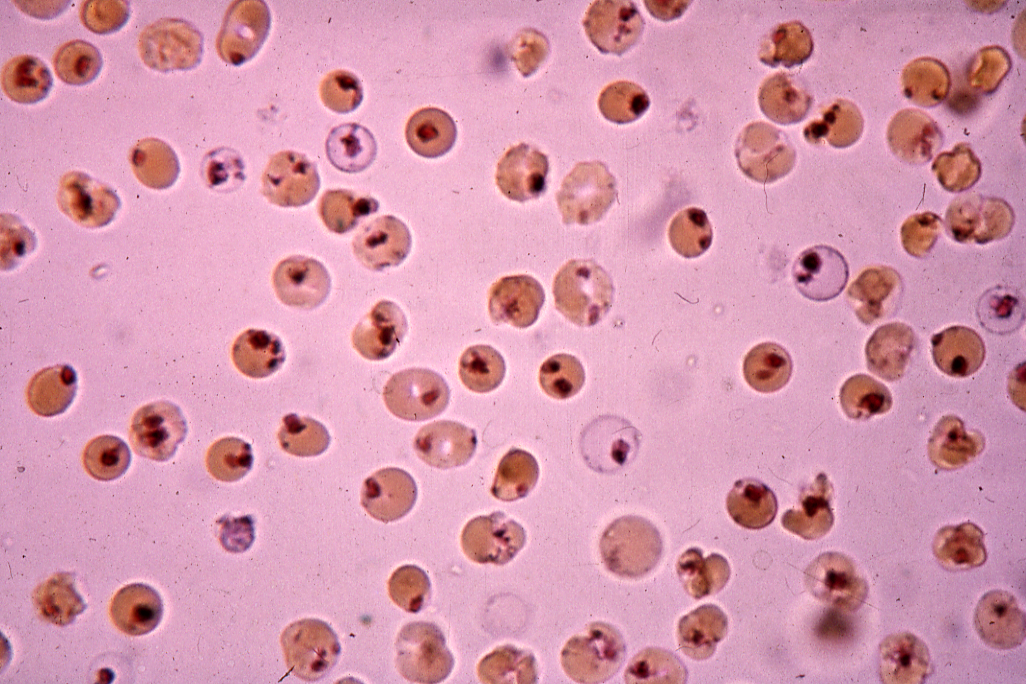 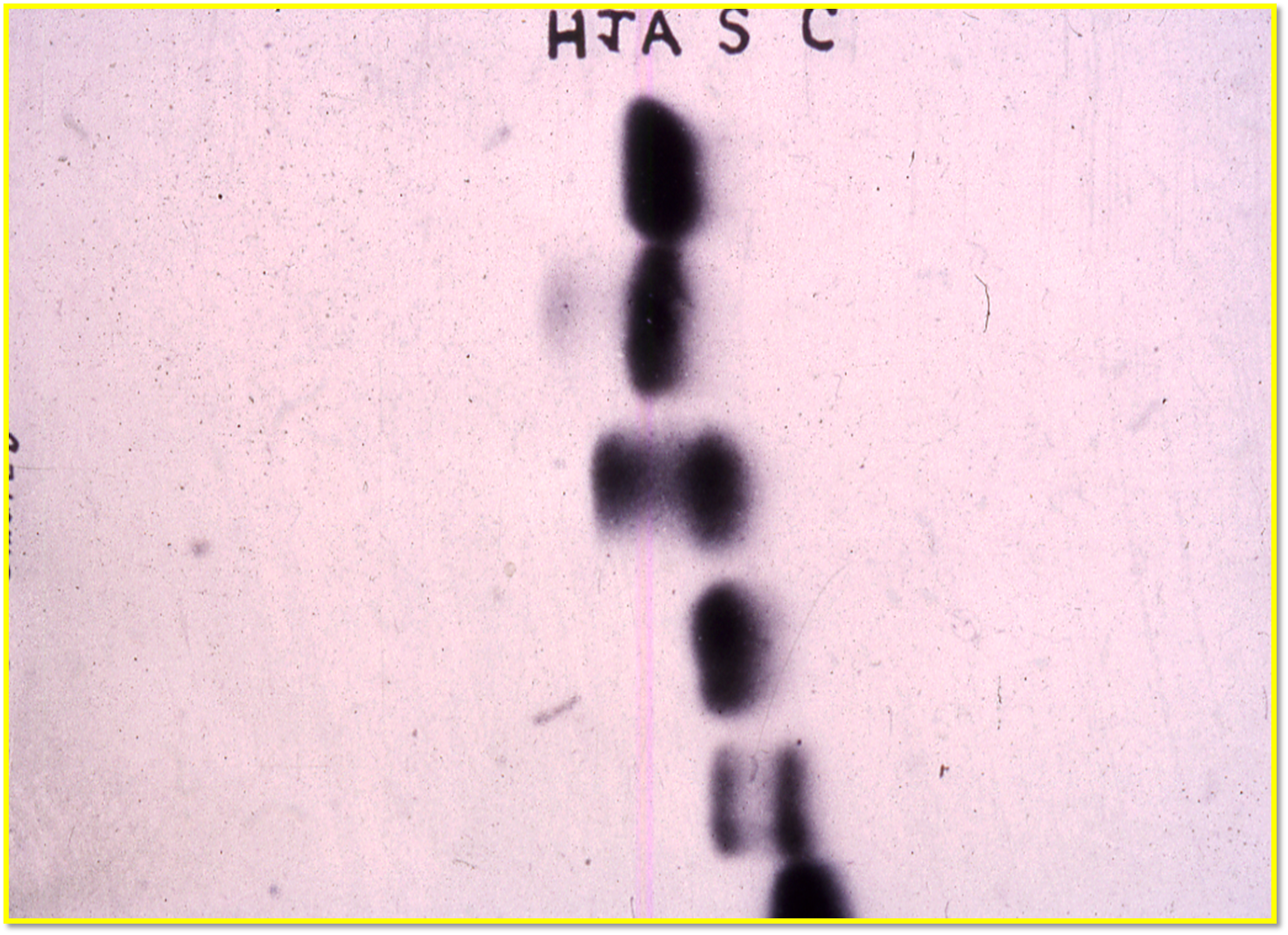 Heinz bodies
electrophoresis
Heinz bodies we mix the violate stain (methyl violate) or  supravitally stain with blood  and then  we have red pink  inclusions bodies .
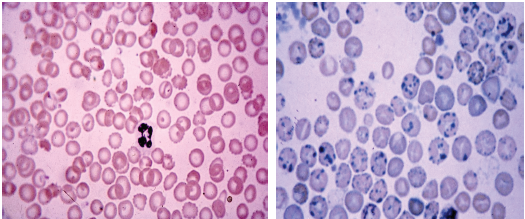 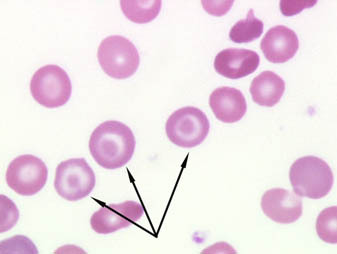 Sever Hb H  golf cell
Target cell
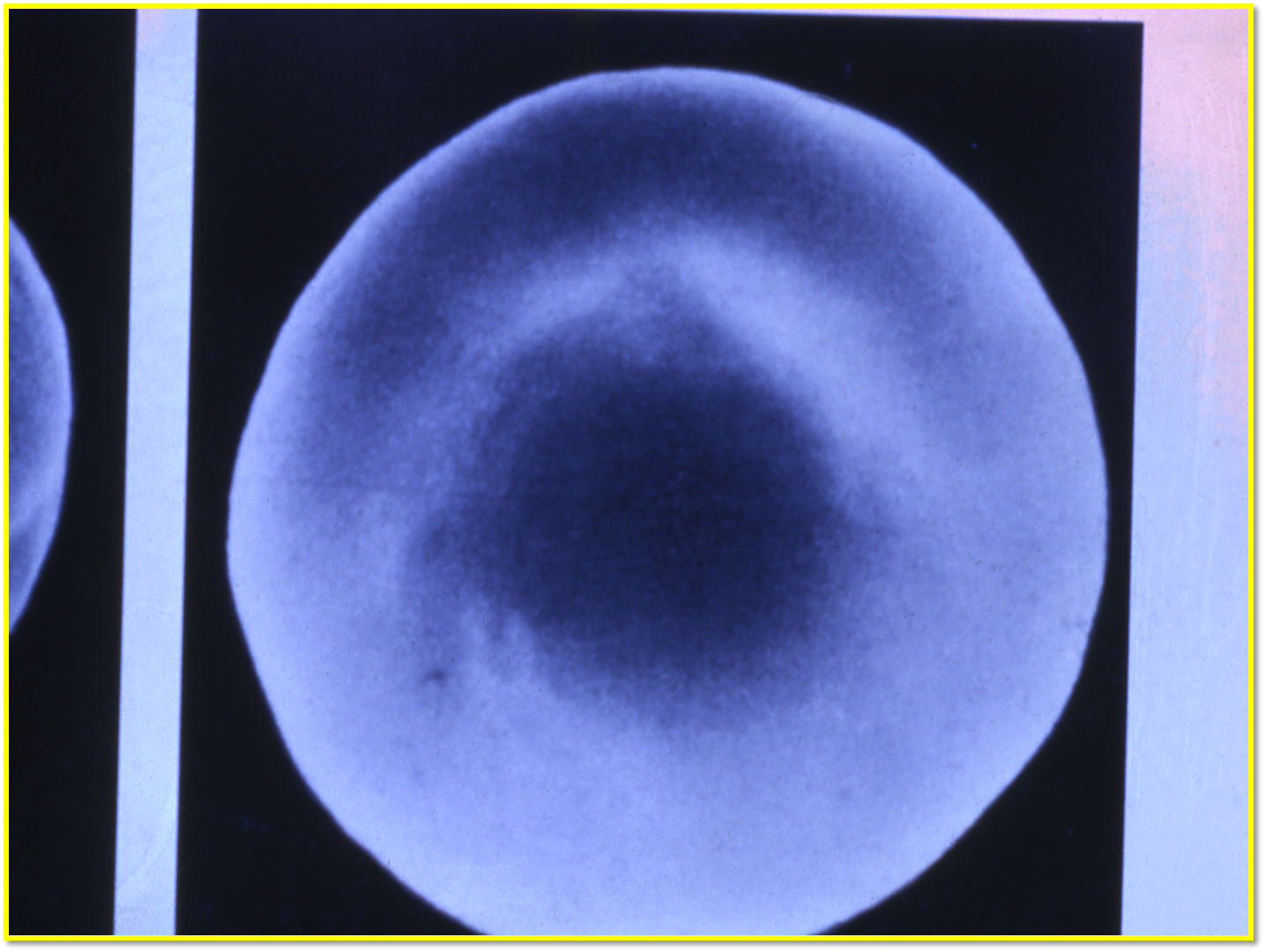 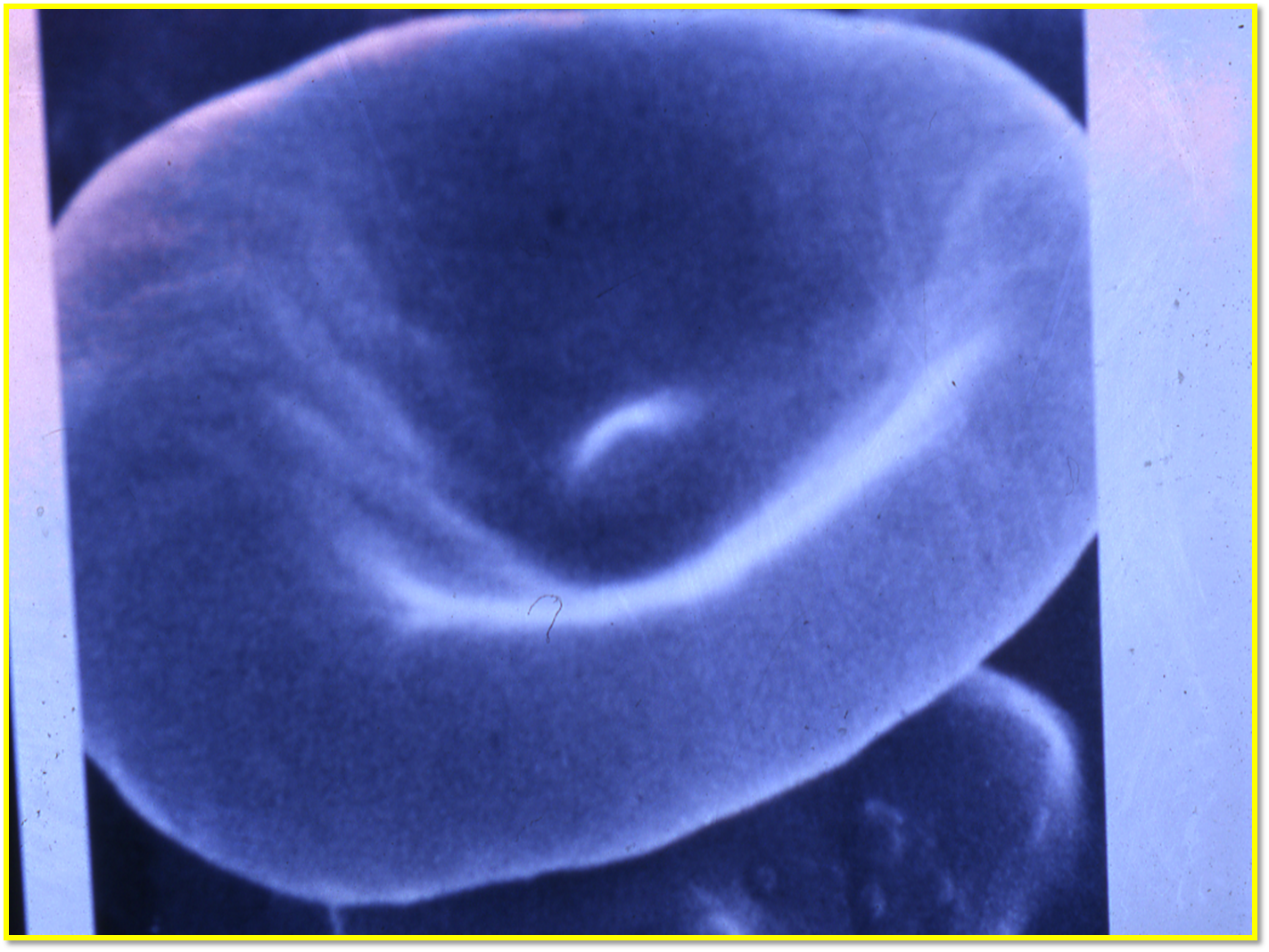 Increase or folding of the membrane in the middle .
(نقطة في وسط الكرية الحمراء)
Normal cell
Target cell
7
HEMATOLOGY TEAM 436
2. Β – Thalassaemia it has 60 variants :
According to WHO there are 1.5% of the world’s population are carriers of β-thalassaemia.
The prevalence of the β-thalassaemia trait is particularly high in southern Europe (10-30%) and south-east Asia (5%), common in Africa, the Middle East, India, Pakistan and southern China. (Italy) جزيرة قبرص اكثر شيء في العالم 
Difference between α & β-thalassaemias:
α –Thalassaemia : arises from gene deletions.
β-Thalassaemia: results from a multiplicity of different single nucleotide substitutions, insertions or small deletions affecting the β-gene itself. 
- Nucleated Red cells & increase in A2 hemoglobin are the markers of β-Thalassaemia.

Normally we have 2 normal Genes                                                                                 responsible for β - Globin chain in                                                                               Chromosome 11, So we can divide                                                                              β-thalassaemia according to number                                                                             of genes defect to :-
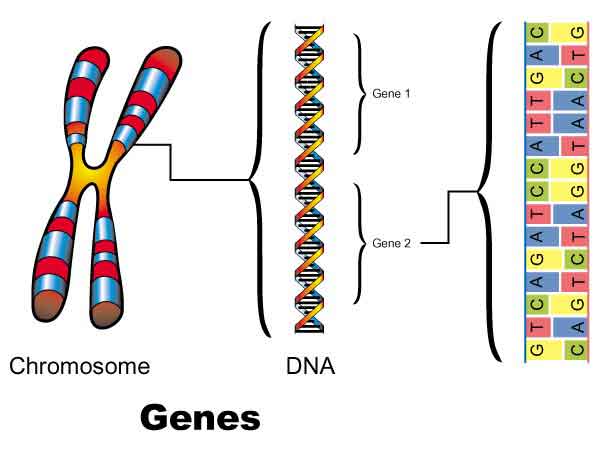 Single nucleotide
1- Heterozygous β-thalassaemia (Beta thalassaemia trait): 
Most affected subjects with beta thalassaemia trait are asymptomatic.
Haemoglobin concentration is either normal or slightly reduced, hypochromic and microcytic red cell indices are seen.
Peripheral blood film may show red cell abnormalities such as target cells and poikilocytes (variation in shape). 
HbA2 levels will be raised above the normal range to 3.5-7.0%.
Slightly increased HbF levels, in the range of 1-5%.
2- Homozygous β-Thalassaemia more sever 

Defects of β-globin on both copies of chromosome 11
Marked anaemia .(usally below 7) .
Transfusion dependent. 2 units of blood .
That will lead to increase the infection risk and  hemosiderosis will lead to deposition of iron in vital organs like brain , liver
8
HEMATOLOGY TEAM 436
Clinical classification of the thalassaemias (Mainly beta):
9
HEMATOLOGY TEAM 436
Histological Features of thalassaemias:
1-Histological Features of β-thalassaemia (It has Nucleated RBCs)
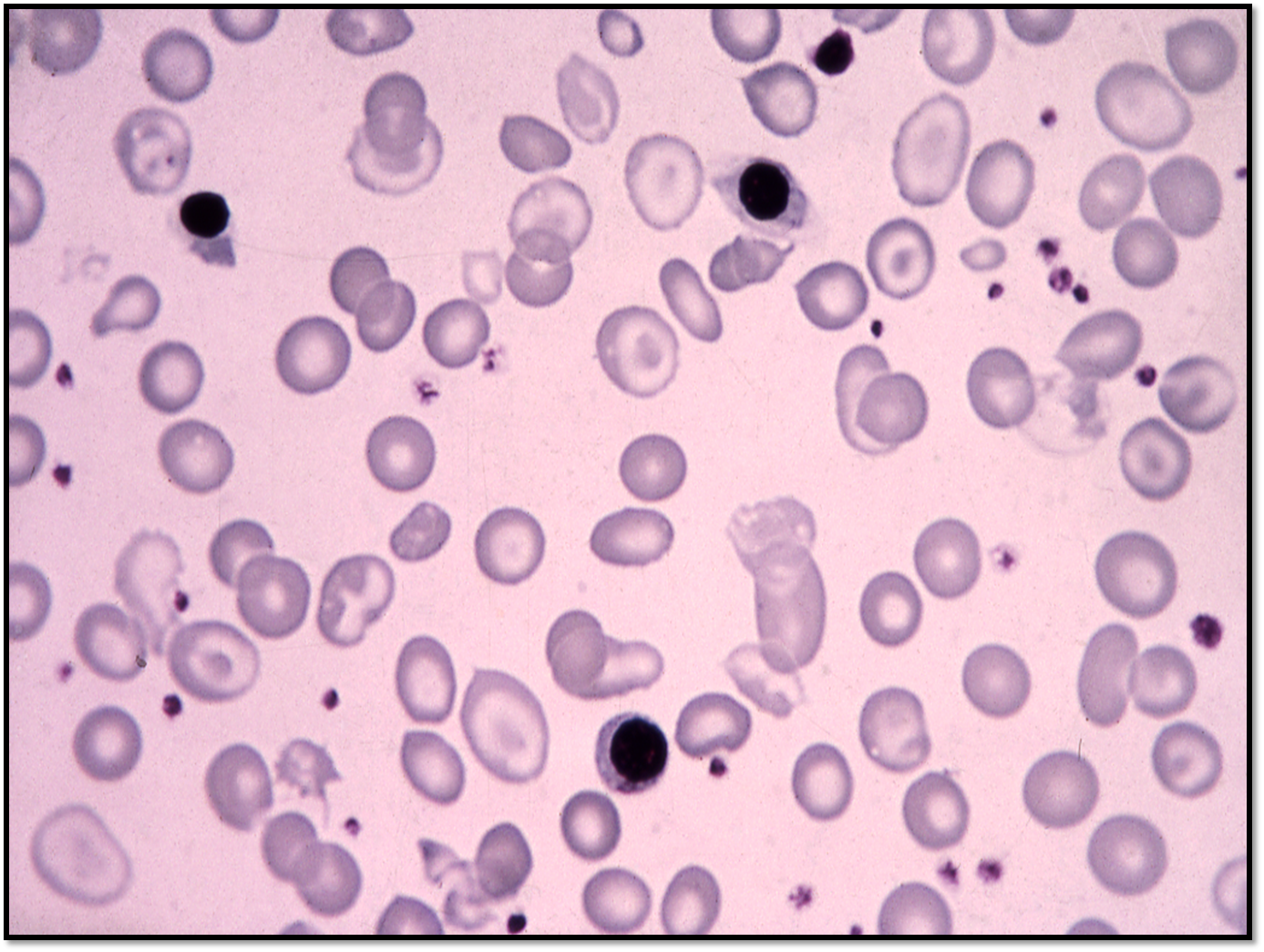 Nucleated red cells
Microcytosis
Target cells
Hypochromia
2- Histological Features of α-thalassaemia (there is NO Nucleated RBCs)
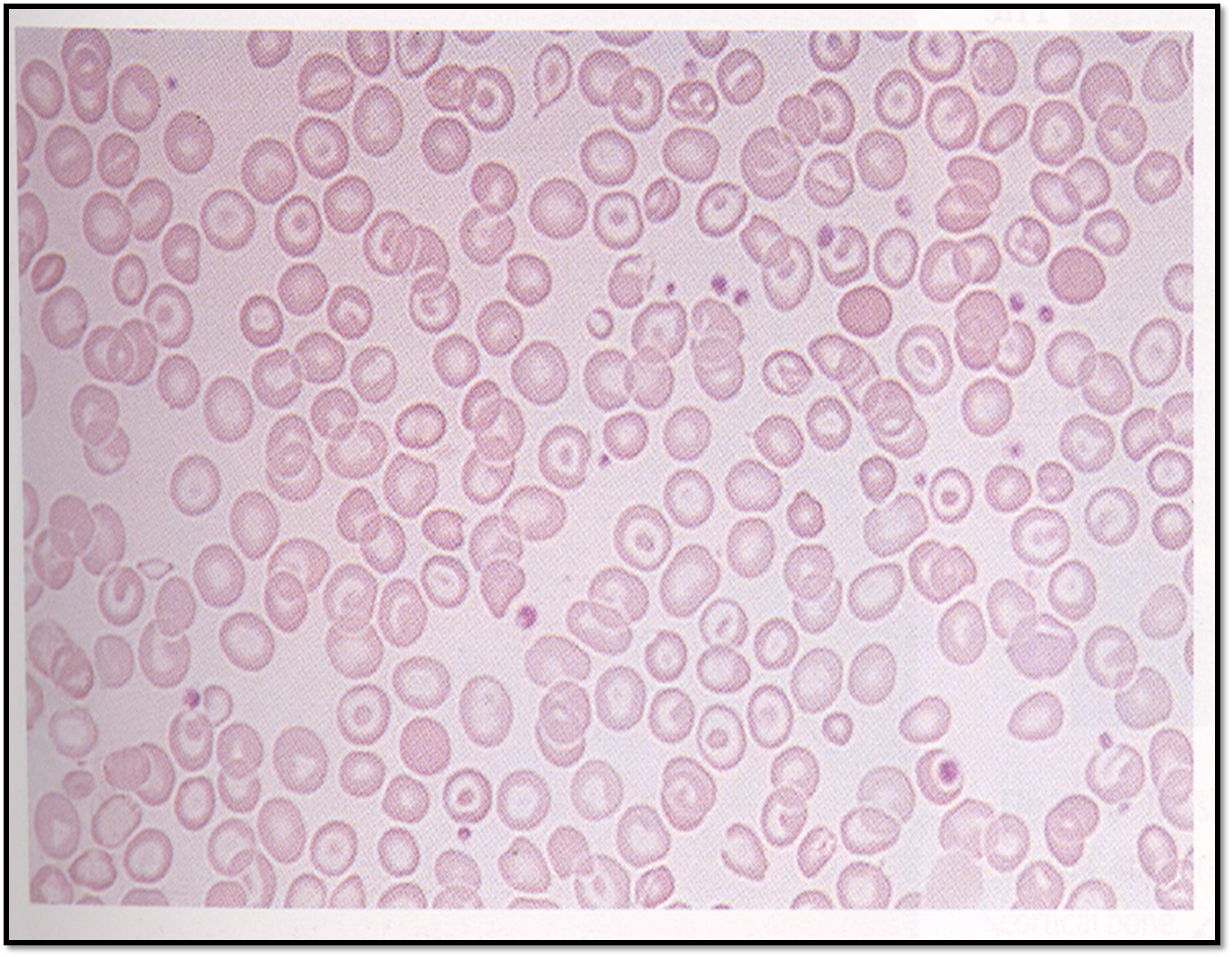 10
HEMATOLOGY TEAM 436
Clinical and Hematologic Features 
of the β-Thalassemia Syndrome 
(DON’T PANIC, this table is understandable and very easy)
11
Clinical Manifestations in Thalassaemias: (Important)
Pallor. 
Jaundice (There is No jaundice in IDA).
Apathy (lack of interest, enthusiasm, or concern). (Be inactive) 
Anorexia (lack or loss of appetite) .
Failure to Thrive. No or slow  growth duo to endocrine failure .
Hepato-splenomegaly.
Skeletal Deformity (Due to over growth of bone marrow).
Iron Overload manifestations (Due to blood transfusion dependency)
HEMATOLOGY TEAM 436
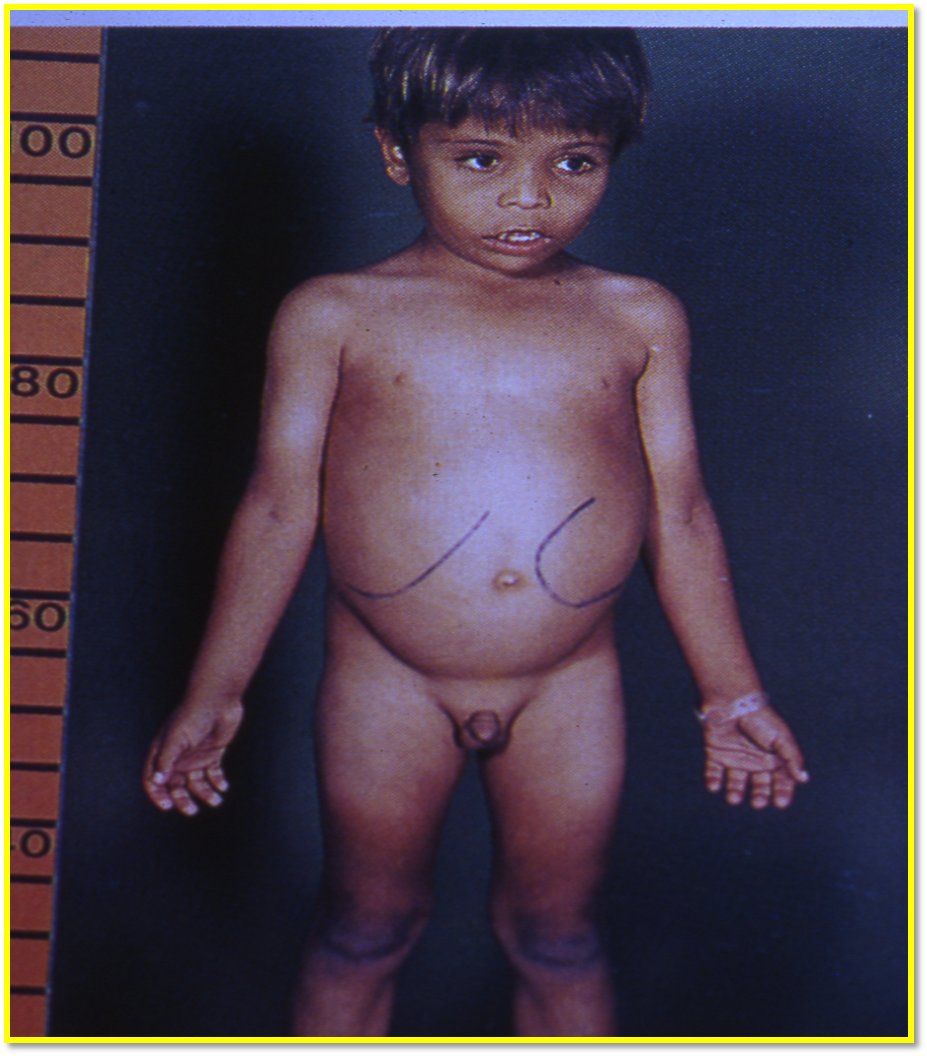 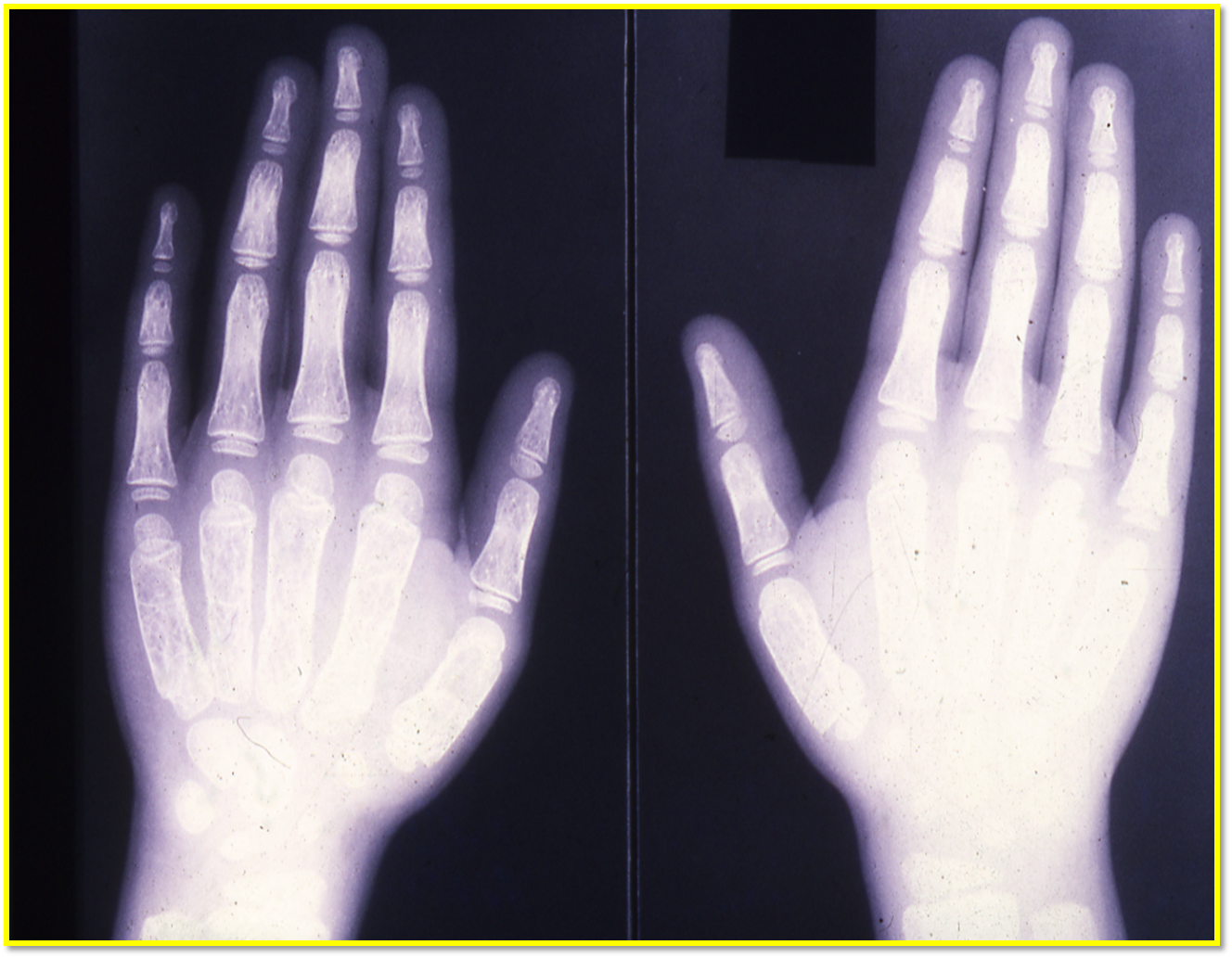 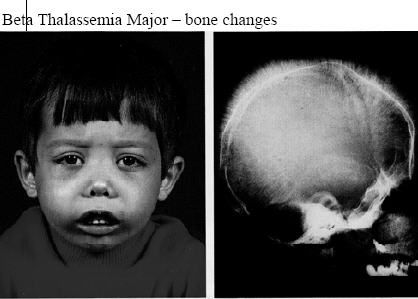 hair on end appearance
Abnormal
Normal
Hepato-splenomegaly
Become less dense because of bone marrow expansion
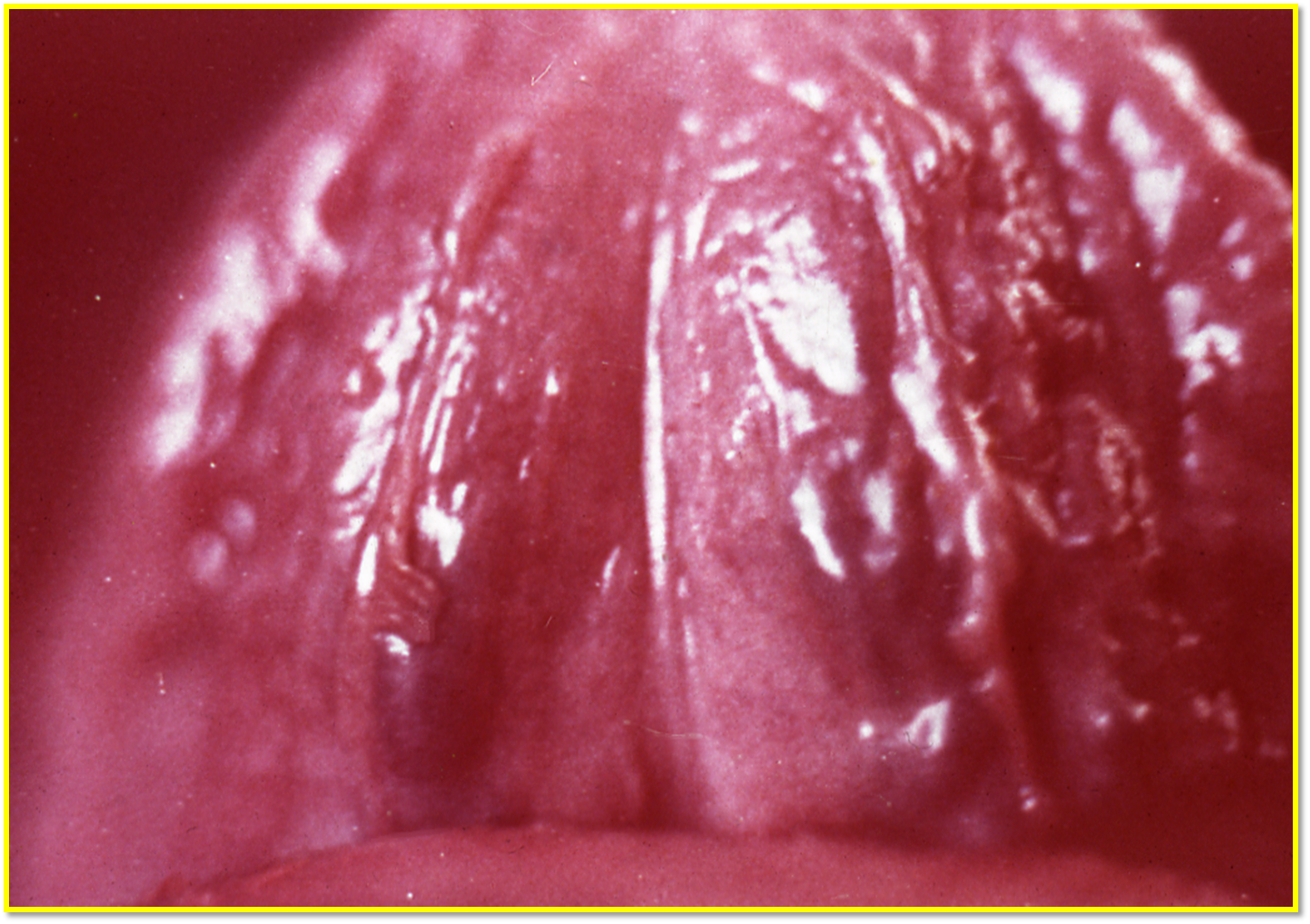 The best site to see jaundice is the tongue not the sclera because some of the black people normally have yellow sclera.
Thalassemia Face:

in β-thalassemia major They have the same facial characteristics:
● Forehead bossing (protrusion) because of over growth of bone marrow
● Prominent maxilla
● Widen space between eyes Because of increasing the demand on bone
marrow, facial bones become expanded.
● Nose depression
.
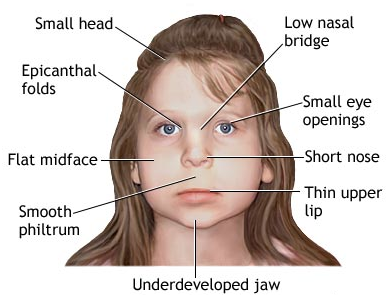 X-Ray (we have to do it) : Hair-on-ends appearance. (as a result of skeletal
deformity) very clearly. Hemolytic anemia has the same manifestation but
here is more obvious
12
HEMATOLOGY TEAM 436
Diagnosis of Haemoglobinopathies including Thalassaemias:

 Personal & Family History
 Physical Examination
 Laboratory Investigation:
1. Haematological Tests – CBC, Red cell indices, blood film Morphology, reticulocyte count.
2. Sickling Tests – Sickle cell test, Sickle cell solubility test.
3. Hb Electrophoresis at alkaline/acidic pH and quantitation.
4. Quantitation of Hb A2 and Hb F (it will increase) 
5. Serum iron total iron binding capacity and ferritin level. 
In thalassaemia major we will have high storage of iron 
- ferritin level measure iron storage indirectly the best way to measure iron is liver biopsy and bone marrow is useful as well 
6. Biochemical tests:
-Liver functions tests, renal function tests, blood gases and acid-base status, bone profile and urine analysis.
7. Special Tests 
A.  Family studies (Laboratory Investigations)
B.  Measurement of Alpha/Non-Alpha chain ratio
Gene Studies most accurate 


Some of the differences between iron deficiency anemia  and thalassemia :
13
HEMATOLOGY TEAM 436
We didn’t put the Extra slides if you want to read it you can check it from the original doctor’s lecture slides
Summary
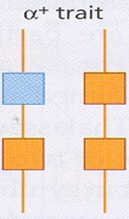 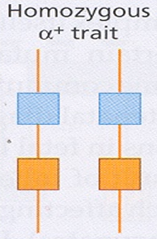 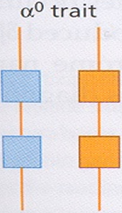 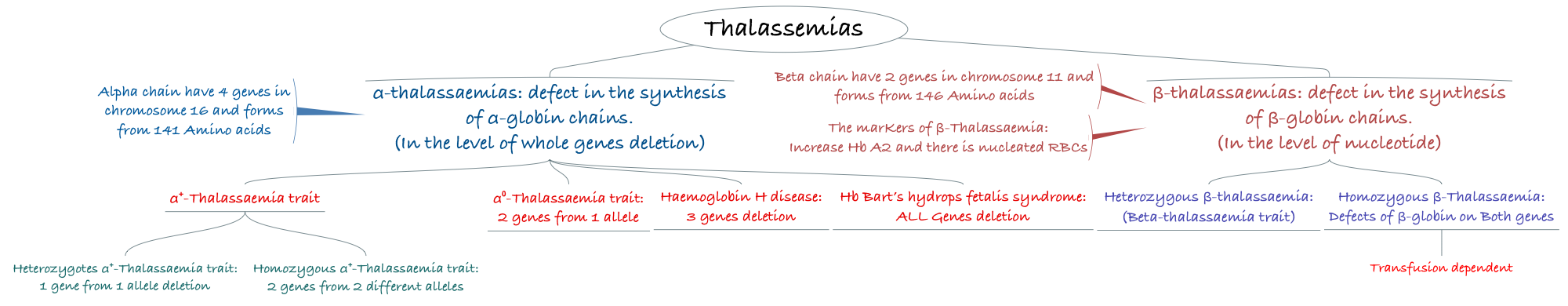 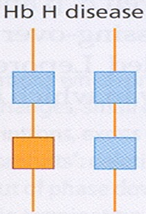 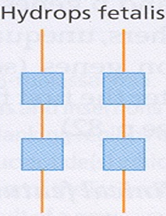 14
HEMATOLOGY TEAM 436
MCQs:
Q1- Andrea Pirlo 5 years old Italian patient come to your clinic, you noticed that he looks pale & yellowish, after further investigations you found that he has Nucleated red cells & increase in Hb A2, What is your diagnosis according to these findings? 

A- Iron deficiency anemia                                   B- Polycythemia 
C- β-thalassaemia                                                  D- α-thalassaemia 


Q2- How many amino acids forms Alpha chain ? 

A- 141                                                                        B- 146
C- 23                                                                           D- 121


Q3- Beta globin chain’s Gene found in which of the following chromosome? 

A- 11                                                                          B- 16
C- 1                                                                             D- 3


Q4- Which ONE of the following Types of anemia describe Thalassemia?

A- Normochromic Normocytic                          B- Hypochromic Microcytic
C- Macrocytic                                                          D- Iron deficiency
1- C
2- A
3- A
4- B
Good Luck !
Team members:

Fahad Al-Askar 
Abdulaziz Al-Hussainy
Monera Al-Ayuni
Team Leaders 

Abdulaziz Al-Hussainy 
Safa Al-Osaimi
15